OCTEO Conference
ODE Update ∙ March 31, 2017
Overview
Educators Rising
Ohio Assessments for Educators
Title II Report
Educator Licensure
Professional Conduct
Career-Technical Student Organization
www.educatorsrising.org

Teachers create an affiliated chapter at their district or school.
Membership is open to all middle and high school students as a co-curricular program. 
Some schools have an “Introduction to Education” elective or a pathway to teacher academy courses.
2017 State EdRising Conference

Hosted by Ohio Dominican University 
48 Chapters attended
747 Student Attendees
19 Competitions
22 IHEs had tables at the College Fair
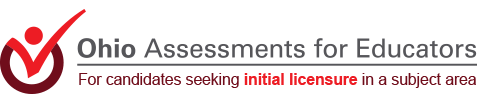 http://www.oh.nesinc.com/
OAE Reading
(December 2016)

OAE Middle Grades Assessments
(September 2016)

OAE Middle Grades – Social Studies

ASL, Gifted Assessments
Title II Report
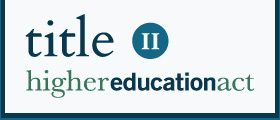 View Title II Reports
https://title2.ed.gov/Public/Home.aspx

Westat Technical Assistance 
Ph: 877-684-8532
Contact Email:  title2@westat.com
Title II Update
https://title2.ed.gov

2017 Title II Report 
Licensure Assessment Pass Rate Data Collection and Reporting AY 2015-2016 

December 9, 2016 – Initial Deadline for Data Collection Worksheet
February 1, 2017 – 2nd Deadline for Data Collection Worksheet
March 3, 2017 – Final Deadline for Data Collection Worksheet
April 30, 2017 – Deadline for IHEs to certify their IPRC 
ODHE will be providing technical support for the 2018 Title II Data Collection and Reporting
Office of Educator Licensure
ODE Office of Educator Licensurehttp://education.ohio.gov/Topics/Teaching/Educator-Licensure
 
Immy Singh, Director

For Faculty with licensure questions, please contact Kerry Martinez by email: Kerry.Martinez@eduation.ohio.gov

For Candidates with licensure questions, please call the OEL specialists: 614-466-3593
ODEOffice of Professional ConductLori Kelly, Director
Code of Conduct Violations

Acceptance of Code of Conduct

Model Code of Ethics for Educators (MCEE)
[Speaker Notes: Today I want to briefly update you about some items that may impact the code of conduct. Frist, I want to give you information about the number and types of cases the Office processed last year. Then I wanted to talk about how the code of conduct has been accepted by the teaching profession in Ohio before concluding with the new national Model Code of Ethics for Educators.]
Code of Conduct
State Board Policy – March 2008

Eight Principles

Conduct Unbecoming Guidelines

Disciplinary Guidelines
[Speaker Notes: Adopted by SBOE March 2008
State Board policy
Does not have the force and effect of law

ESB drafted LCPCOE – 3 months
8 Principles
Conduct Unbecoming examples
Disciplinary Guidelines]
Acceptance of Licensure Code of Professional Conduct for Ohio Educators (LCPCOE)
Licensure Hearings

Court Decisions

District Adoption

Citizen Referrals
[Speaker Notes: When the code of conduct was adopted by the State Board in 2008, the focus in the early years was on raising awareness of the code of conduct. Now that the code of conduct has been a State Board policy for 8 years, the code has become an accepted part of the profession.

The Department bases disciplinary decisions on the guidelines listed in the code. When an licensure case proceeds to a hearing, attorneys for the Department and attorneys for educators cite various provisions of the code to support their legal arguments. Hearing officers routinely analyze the applicable principles in the code and often use the disciplinary guidelines as a basis for their recommended sanctions. 
Courts have cited the code of conduct in several decisions and these courts seem to have accepted the code as the conduct standards for the profession.
We’ve also seen schools accept the code of conduct by adopting the code as a school policy or incorporating provisions of the code in staff handbooks, by citing violations of the code in employment actions, and by referring to potential code of conduct violations when submitting educator misconducts report to the Department. 
Finally, we have seen citizens refer to the standards in the code of conduct when referring concerns to the Department. Not only did the code make educators aware of the established standards of conduct, it also made parents and other members of the school community aware of conduct standards for educators.]
Model Code of Ethics for Educators Framing Document – Code of Ethics
Collective values of profession

Guide to discuss ethical dilemmas 

Establish ethical decision-making framework
[Speaker Notes: To understand what a code of ethics is, it may be helpful to first focus on what a code of ethics isn’t. A code of ethics is not a reflection of an educator’s personal values and beliefs, that is personal morality. A code of ethics is not a code of conduct. A code of conduct is a regulatory document that defines behavior absolutes (an educator shall not….). Violations of code of conducts can result in employment or licensure sanctions and sometimes may involve criminal convictions. 

An ethical code can be thought of as a common language shared by a profession. Codes of ethics are the collective values of a profession. They are commonly agreed upon standards that inform the course of action related to ethical practice. Codes of ethics set a higher threshold than codes of conduct, they help guide discussions of ethical dilemmas, and establish a framework for decision-making. A code of ethics does not list what to do or what not to do – that is the function of a code of conduct. A code of ethics instead identifies potential ethical issues and lists factors to consider when contemplating an ethical dilemma. By using the guiding principles of a code of ethics, a professional can identify potential courses of action so an informed, ethical decision can be made. 

The benefits of a code of ethics include
promoting student safety and welfare
fostering public confidence in the profession
advancing the profession’s ability to withstand public scrutiny and
guiding educator decision-making]
MCEE Framing Document
Regulatory Framework
Dispositional Framework
Ethical Equilibrium
Policies, statutes and case law that guide decision-making (actionable conduct absolutes)
Professional attitudes, values and beliefs that guide decision-making
Ethical Framework
Professional ethical standards that guide decision-making
[Speaker Notes: An ethical decision-making framework or ethical equilibrium can provide consistent guidance for educators as they navigate their professional interactions and professional relationships. 
The first component of the ethical equilibrium is the Dispositional Framework – this encompasses the personal and professional attitudes, values and beliefs held by an educator. 

The second component is the Regulatory Framework – this framework focuses on the policies, statutes and case law that govern educator conduct. This is the framework where a code of conduct resides and typically identifies conduct that can result in licensure sanctions and criminal convictions. 

The final component is the Ethical Framework – this encompasses the professional ethical standards or code of ethics that guide decision making.

For example, use of social media….]
Model Code of Ethics for Educators
Responsibility to Profession
Responsibility for Professional Competence
Responsibility to Students
[Speaker Notes: Recognizing the need for a model code of ethics for the teaching profession, NASDTEC or the National Association of State Directors for Teacher Education and Certification convened a task force to develop a model code of ethics. 
The task force consisted of 20 members (including 10 teachers, 3 principals, 2 superintendents, 1 paraprofessional, and 4 reps from state ed depts). The goal was to develop a code of ethics by educators for educators. The task force began work in Sept 2014.
Public comment and stakeholder feedback on the MCEE was solicited in Feb 2015
The MCEE was adopted by NASDTEC at June 2015 meeting
The MCEE contains 5 principles. Each principle begins with introduction that provides the context for the principle, followed by performance indicators that more specifically define aspects within each principle.]
Model Code of Ethics for Educators
Responsibility to School Community
Responsible and Ethical 
Use of Technology
[Speaker Notes: Recognizing the need for a model code of ethics for the teaching profession, NASDTEC or the National Association of State Directors for Teacher Education and Certification convened a task force to develop a model code of ethics. 
The task force consisted of 20 members (including 10 teachers, 3 principals, 2 superintendents, 1 paraprofessional, and 4 reps from state ed depts). The goal was to develop a code of ethics by educators for educators. The task force began work in Sept 2014.
Public comment and stakeholder feedback on the MCEE was solicited in Feb 2015
The MCEE was adopted by NASDTEC at June 2015 meeting
The MCEE contains 5 principles. Each principle begins with introduction that provides the context for the principle, followed by performance indicators that more specifically define aspects within each principle.]
Resources
Model Code of Ethics for Educators (MCEE)

MCEE Framing Document

http://www.nasdtec.net/ 
Once on the NASDTEC site,
Click on the MCEE link in the toolbar
[Speaker Notes: The Model Code of Ethics for Educators and the Framing Document for the model code can be found on NASDTEC’s website. Once you navigate to the website address above, there is a MCEE link in the toolbar that will allow you to access these documents and other resources related to the model code of ethics. 

Thank you for your time today. I would be happy to answer any questions you may have.]
Ohio Department of Education
Questions for John, Immy or Lori?
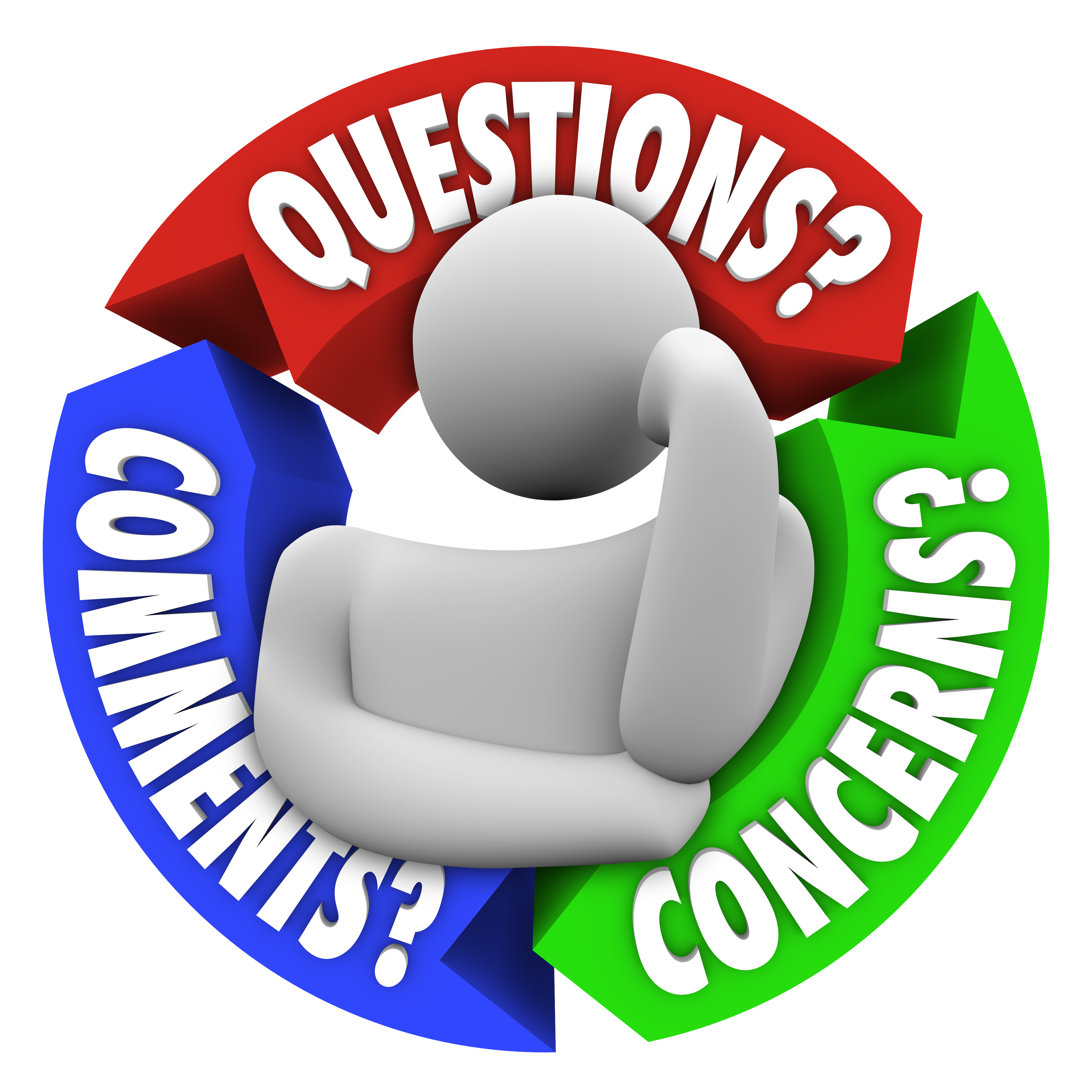 Ohio Department of Education Contact Information
John W. Soloninka
		Office of Educator Effectiveness
			John.Soloninka@education.ohio.gov

 	Lori Parker
		Office of Educator Effectiveness, Title II
			Lori.Parker@education.ohio.gov

 	Lori M. Kelly
		Office of Professional Conduct
			Lori.Kelly@education.ohio.gov
Social Media
Ohio Families and Education
Ohio Teachers’ Homeroom
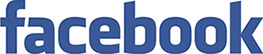 ohio-department-of-education
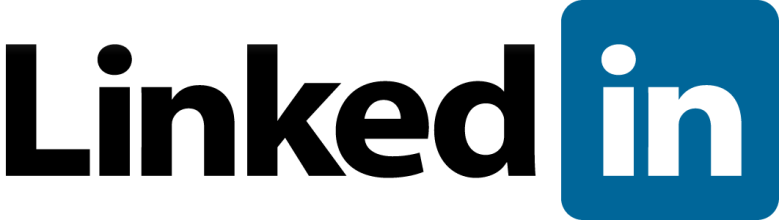 storify.com/ohioEdDept
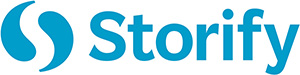 @OHEducation
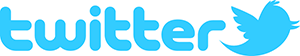 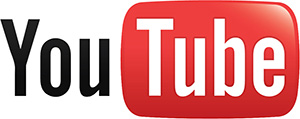 OhioEdDept